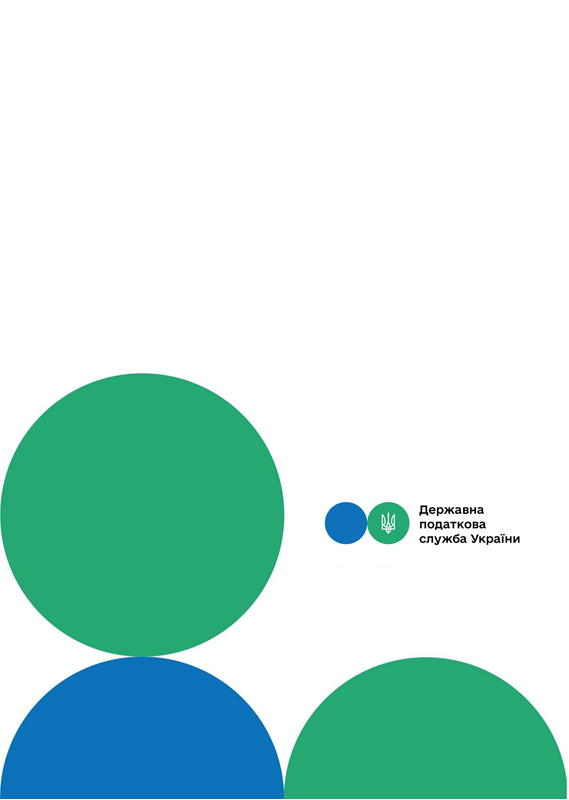 Головне управління ДПС у м. Києві
Друзі, підписуйтеся на офіційні сторінки Державної податкової служби України у соціальних мережах, де ви зможете переглянути новини, актуальні роз'яснення податкових новацій, а також інфографіки, коментарі керівництва, фахівців служби! Буде корисно та цікаво!
Спілкуйтеся з податковою службою дистанційно за допомогою сервісу  «InfoTAX»:
В якому розмірі встановлюється єдиний внесок для платника – резидента Дія Сіті при нарахуванні заробітної плати та винагороди за виконання робіт (надання послуг)?
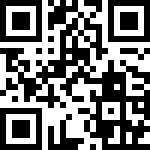 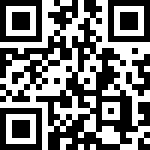 канал ДПС «Telegram»
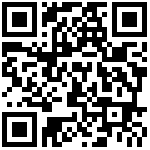 сторінка на «Youtube» каналі ДПС
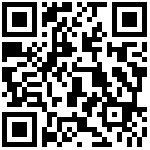 сторінка ДПС на «Facеbook»
Офіційний веб-портал  Державної податкової  служби України: tax.gov.ua
Інформаційно-довідковий департамент ДПС: 0-800-501-007
Травень 2023
3
тРАВ
Головне  управління ДПС у м. Києві повідомляє, що відповідно до частини 14 прим. 1 ст. 8 Закону України від 08 липня 2010 року № 2464-VI «Про збір та облік єдиного внеску на загальнообов’язкове державне соціальне страхування» із змінами та доповненнями (далі – Закон № 2464) єдиний внесок на загальнообов’язкове державне соціальне страхування (далі – єдиний внесок) для платника – резидента Дія Сіті, який у календарному місяці відповідав вимогам, визначеним пп. 2, 3 частини першої, п. 10 частини другої ст. 5 Закону України від 15 липня 2021 року № 1667-ІX «Про стимулювання розвитку цифрової економіки в Україні» (далі – Закон № 1667) встановлюється:
а) на суму нарахованої кожній застрахованій особі заробітної плати за видами виплат, які включають основну та додаткову заробітну плату, інші заохочувальні  та  компенсаційні виплати, у тому числі в натуральній формі, що  визначаються  відповідно  до  Закону  України  від 24 березня 1995 року № 108/95-ВР «Про оплату праці», – у розмірі мінімального страхового внеску;
б) на суму винагороди фізичним особам за виконання робіт (надання послуг)  за  гіг-контрактами,  укладеними   у   порядку, передбаченому Законом № 1667, – у розмірі мінімального страхового внеску.
	Мінімальний страховий внесок – сума єдиного внеску, що визначається розрахунково як добуток мінімального розміру заробітної плати на розмір внеску, встановлений законом на місяць, за який нараховується заробітна плата (дохід),  та  підлягає   сплаті   щомісяця (п. 5  частини першої ст. 1 Закону № 2464).
Частиною п’ятою ст. 8 Закону № 2464 визначено, що єдиний внесок для всіх платників єдиного внеску (крім пільгових категорій) встановлюється у розмірі 22 відсотка. 
	Довідково: Згідно  з пп. 2, 3  частини першої, п. 10 частини другої ст. 5 Закону № 1667 резидентом Дія Сіті може бути юридична особа, зареєстрована на території України в установленому законодавством України порядку, незалежно від її місцезнаходження та місця провадження господарської діяльності, яка відповідає, зокрема, таким вимогам:
розмір  середньої  місячної  винагороди   залученим   працівникам  та гіг-спеціалістам, починаючи з календарного місяця, наступного за календарним місяцем, в якому набуто статус резидента Дія Сіті, кожного календарного місяця становить не менше, ніж еквівалент 1200 євро за офіційним курсом гривні щодо євро, встановленим Національним банком України станом на перше число відповідного календарного місяця;
середньооблікова кількість працівників та гіг-спеціалістів юридичної особи (у разі залучення) за підсумками кожного календарного місяця, починаючи з наступного за календарним місяцем, в якому юридичною особою набуто статус резидента Дія Сіті, становить не менше дев’яти осіб.
	Не може бути резидентом Дія Сіті юридична особа, яка протягом більш як 30 днів має податковий борг, загальна сума якого становить понад 10 мінімальних заробітних плат (виходячи з розміру мінімальної заробітної плати, встановленої на 01 січня поточного календарного року) (частина друга ст. 5 Закону № 1667).
1
2